Интерьер русской избы
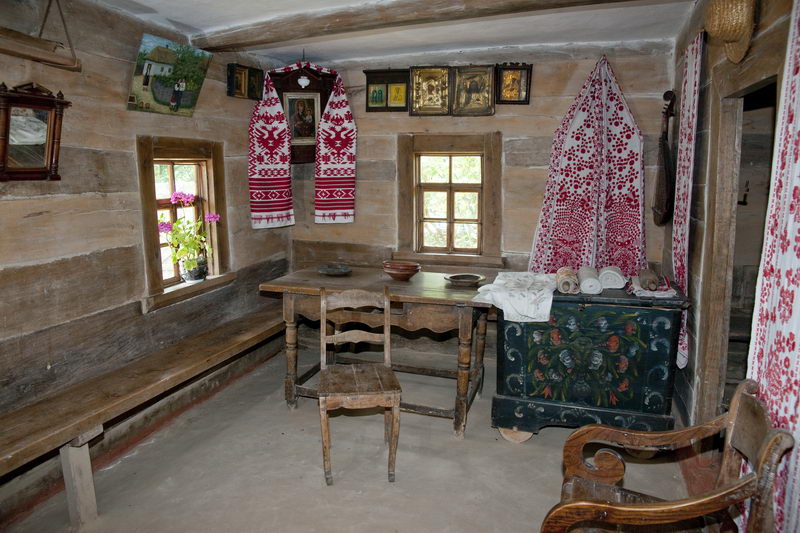 Урок в 5 классе
Интерьер-внутреннее обустройство помещения
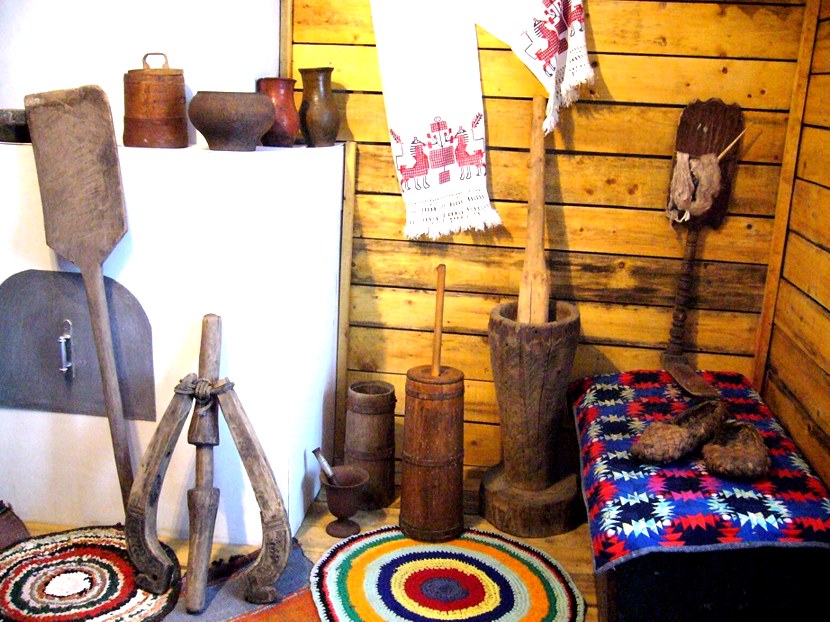 Главной частью в русской избы была печь
«Догадлив крестьянин, на печи избу построил»-гласит русская половица
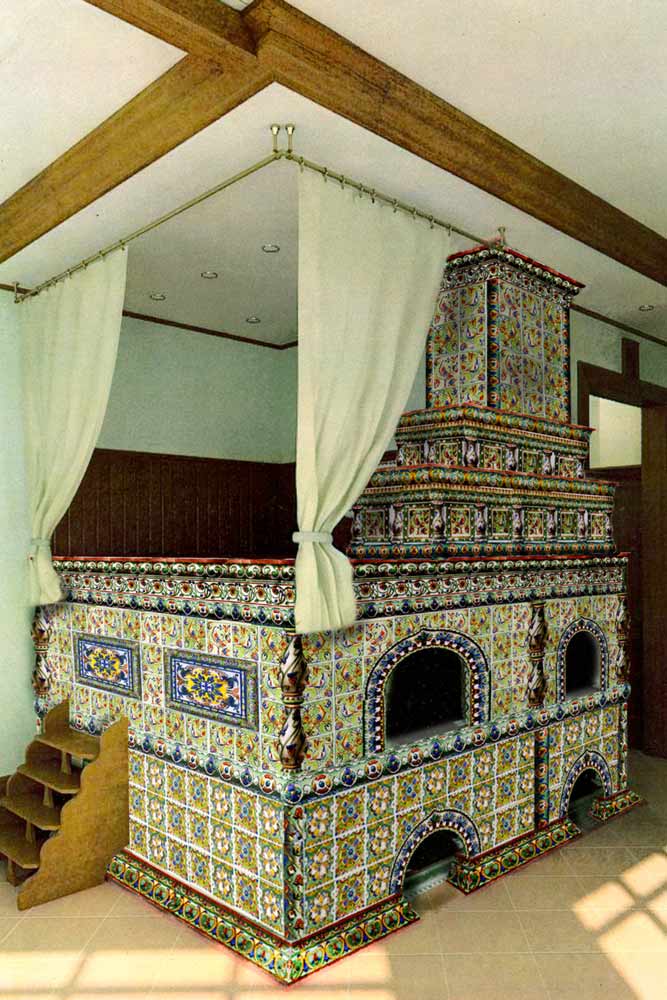 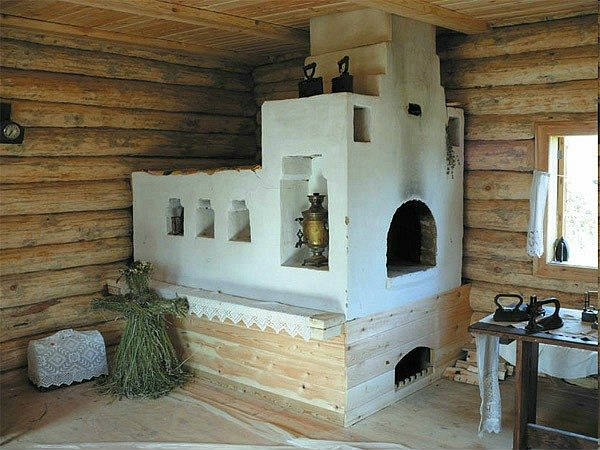 Ведь русская печка, как добрая мать, –       Согреет, накормит, уложит поспать,       Поможет надолго здоровье сберечь –       Блажен, кто имеет хорошую печь.       Б. Николаев
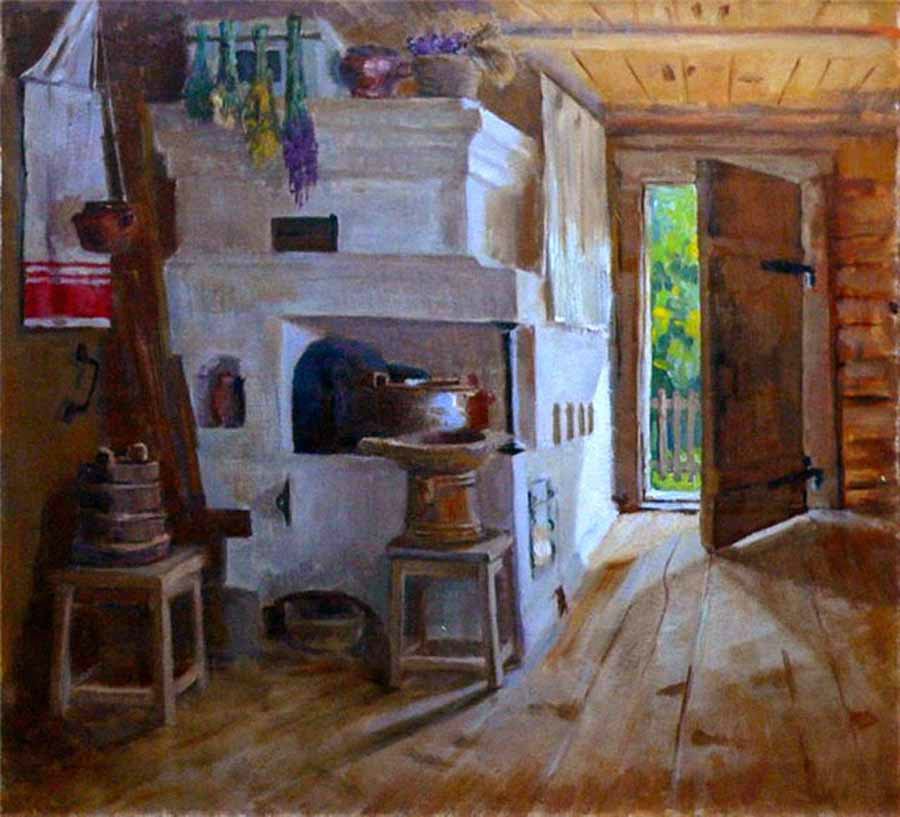 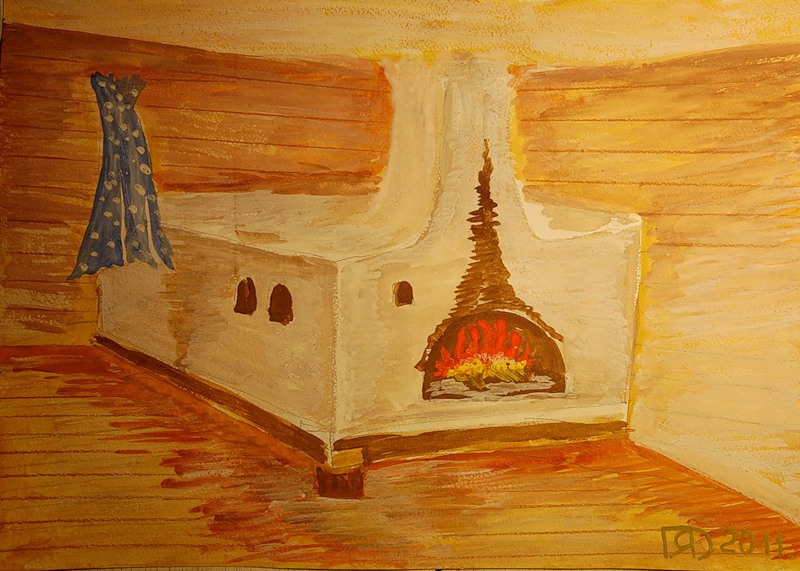 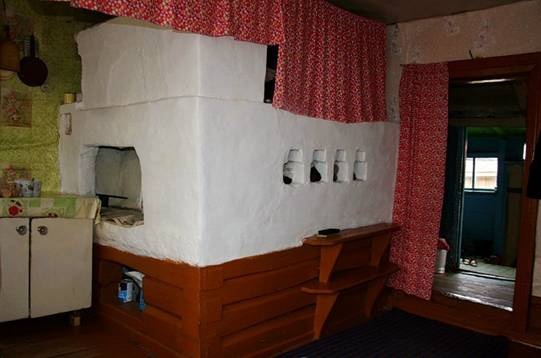 Устроена печь довольно сложно, соорудить ее, или, как в старину говорили, поставить, – дело  совсем не простое. Им занимались особенные мастера, которых так и называли – печники. Печник  был очень уважаемым человеком в народе, ведь от него зависело, будет ли в доме тепло суровой зимой, хороший ли хлеб будет печься у хозяйки. Искусство выкладывания печей передавалось от мастера к ученику, и каждый новый печник привносил в это ремесло что-то  свое.
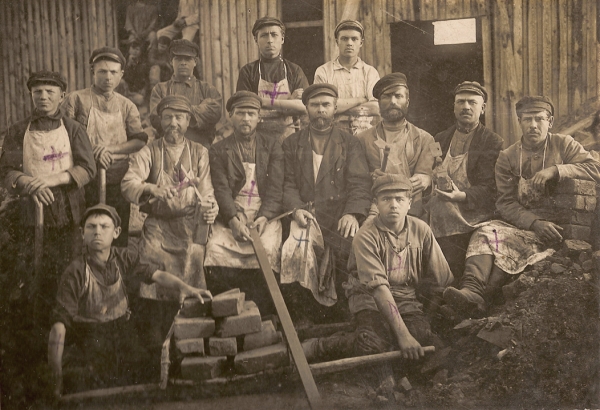 Печь клали на фундамент из битых кирпичей или камней, а в древние времена фундамент делали из толстых дубовых или хвойных бревен. Поверх ставили основание. Из доступных на тот момент материалов для этого служили глина, дерево, дикие камни. В любой русской печи предусматривался подпечек — место, предназначенное для инвентаря.
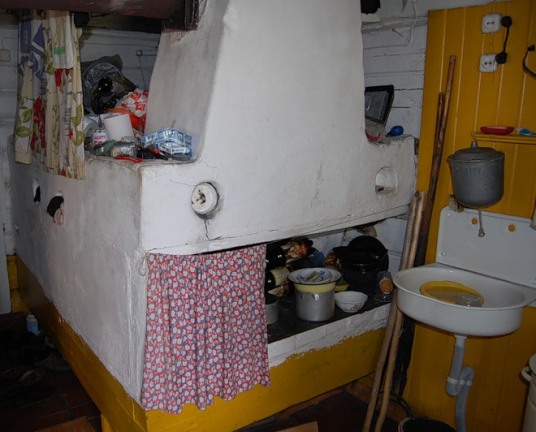 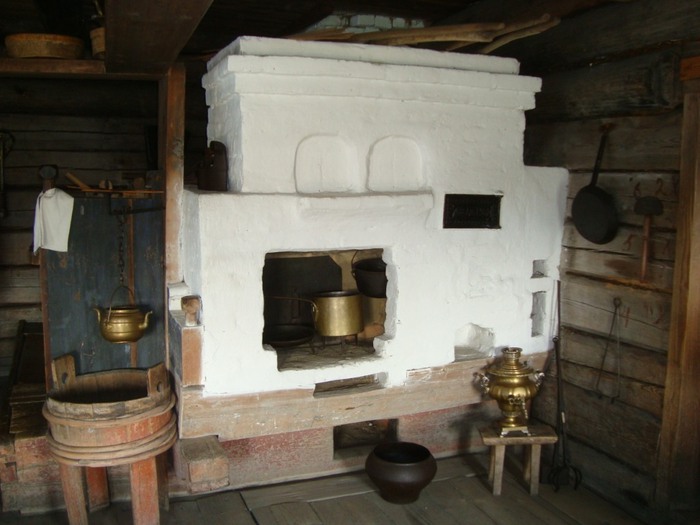 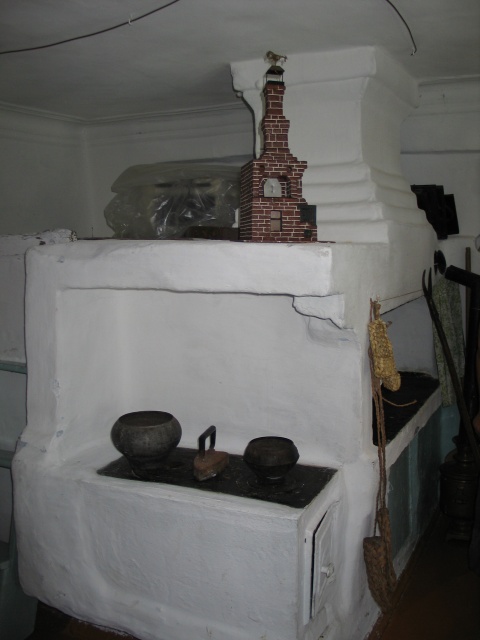 Виды печей
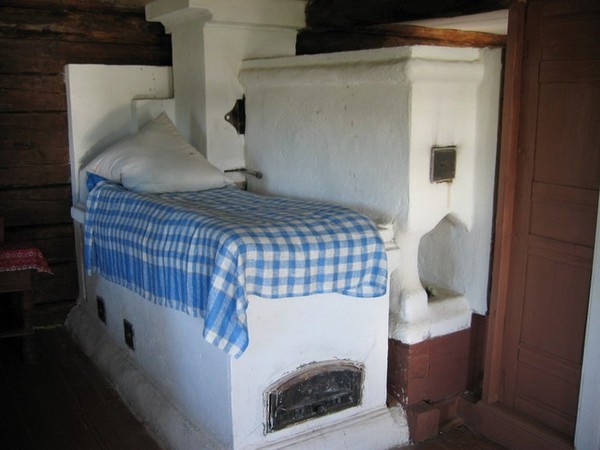 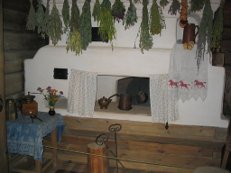 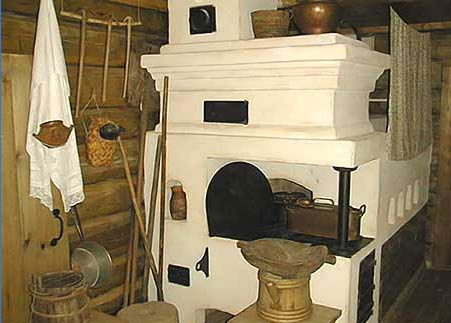 Схема печи
1-  вьюшка-   называют заслонку в печи, которую открывают перед тем,как затопить печь. 
2 - загнёток-  площадка перед устьем русской печи, куда сгребаются горячие угли
3- запечье -место за печью; промежуток между       печью и стеной
4 - заслонка -задвижки, щита для закрывания отверстий
5 -зеркало -заломчик, ямка в зеркале печи, где ставят, греют и сушат  что –что..
6-лежанка –место для сна
7 - опечье -низ, битое основанье ее, из песка и глины, иногда в деревянном срубе;
 8 -печурки-сушилки
 9 -под -материалы или изделия, подвергаемые тепловой обработке (нагреву, плавлению, обжигу и т. д.); 
10-припечь-лежанка, или лавка у печи. 
 11 - свод –место для подачи 
 12 - труба-выход дыма 
 13 -устье-варочная камера
 14-чело –отверстие в печи  через которое падают тепло в печь
 15 – шесток -площадка между устьем и топкой русской печи
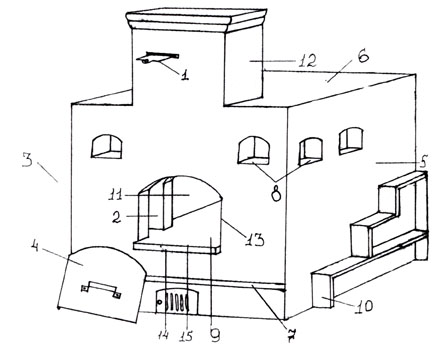 Схема печи
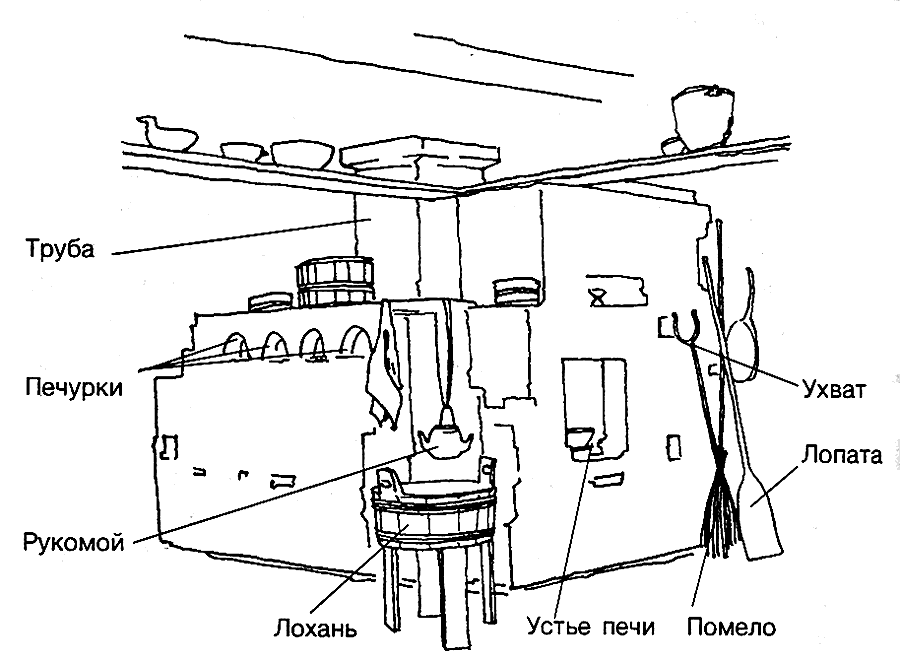 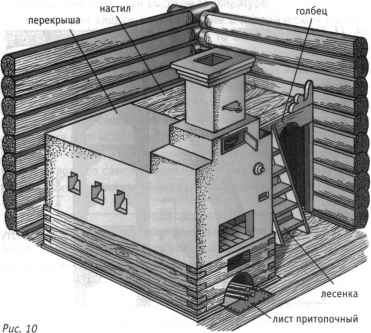